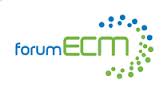 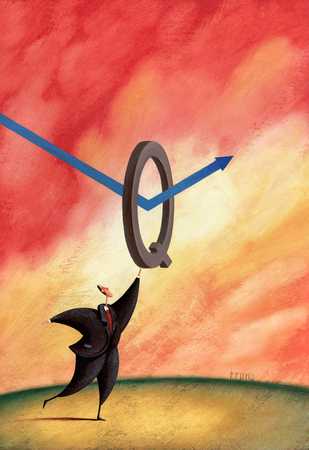 Osservatorio Nazionale 
della 
Formazione Continua in Sanità:
linee guida per gli 
Osservatori Regionali
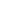 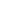 Corrado Ruozi
Cernobbio 15 ottobre 2012
1
5 sezioni tecniche
Osservatorio nazionale 
sulla qualità della 
formazione continua 
in sanità
IL SISTEMA ECM
Prima Sezione 
"Criteri e procedure di accreditamento dei provider pubblici e privati"
Seconda Sezione 
"Sviluppo e ricerca sulle metodologie 
innovative della formazione continua"
Sezioni tecniche
Terza Sezione 
"Valutazione e reporting della qualità e 
dell'accessibilità delle attività formative"
Quarta Sezione 
"Indicazione e sviluppo formativi nazionali 
e coordinamento di quelli regionali"
Quinta Sezione 
" Accreditamento delle attività formative 
svolte in ambito comunitario o all'estero"
2
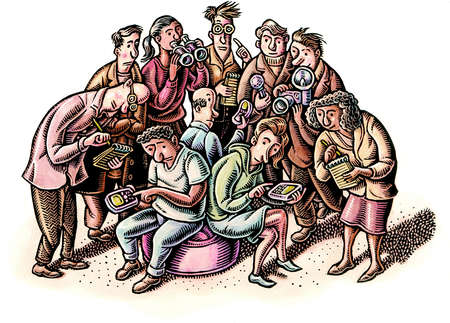 Osservatorio nazionale sulla qualità della 
formazione continua in sanità

I COMPONENTI
Coordinatore degli 
Assessori Regionali 
alla Sanità
Dott. Corrado RUOZI - Responsabile 
Dott. Salvatore Enrico GIAMBELLUCA – Sicilia Dott. Gianfranco DESOGUS - SardegnaDott. Pietro PUZZANGARA - Piemonte Dott.ssa Giovannina MAGNIFICO - MoliseDott.ssa Alesiana COLTORTI - Umbria
Dott. Paolo BECHERUCCI - componente CFNCDott. Aldo GRASSELLI - componente CFNCDott. Claudio TONZAR – componente CFNCDott. Egidio DIPEDE – componente CFNCDott. Maurizio ZEGA – componente CFNCDott. Francesco PROCACCIO – componente CFNC
Conferenza Stato-Regioni
Comitato di Presidenza 
CNFC
3
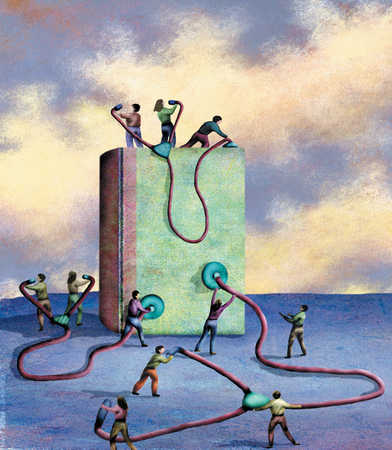 IL SISTEMA DI GARANZIA DELLA QUALITA’
DELLA FORMAZIONE ECM
4
Osservatorio nazionale sulla qualità della 
formazione continua in sanità
Osservatorio nazionale sulla qualità della 
formazione continua in sanità
PROMUOVERE IL MIGLIORAMENTO DELLA QUALITA’ DELL’OFFERTA FORMAZIONE CONTINUA IN SANITA’ 
(“Il Sistema di Formazione Continua in medicina” 19- 04-2012)
funzione di verifIca dell’evento formativo
verificare la coerenza tra la progettazione formativa descritta nei documenti e i progetti formativi  effettivamente realizzati

funzione di promozione
promuovere processi di miglioramento della qualità della formazione continua 

funzione di rendicontazione 
documentare, alla CNFC, lo stato della Qualità dell’offerta formativa dei provider nazionali
Visite sul campo

Focus group ex post
5
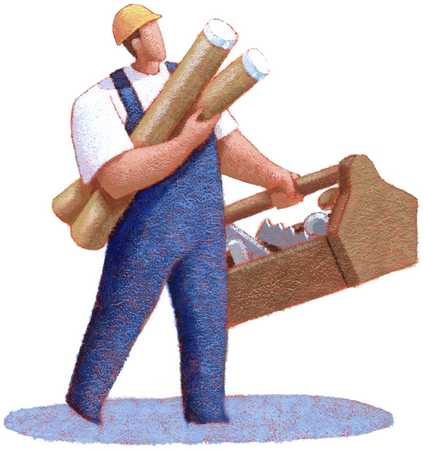 GLI STRUMENTI 
DI LAVORO
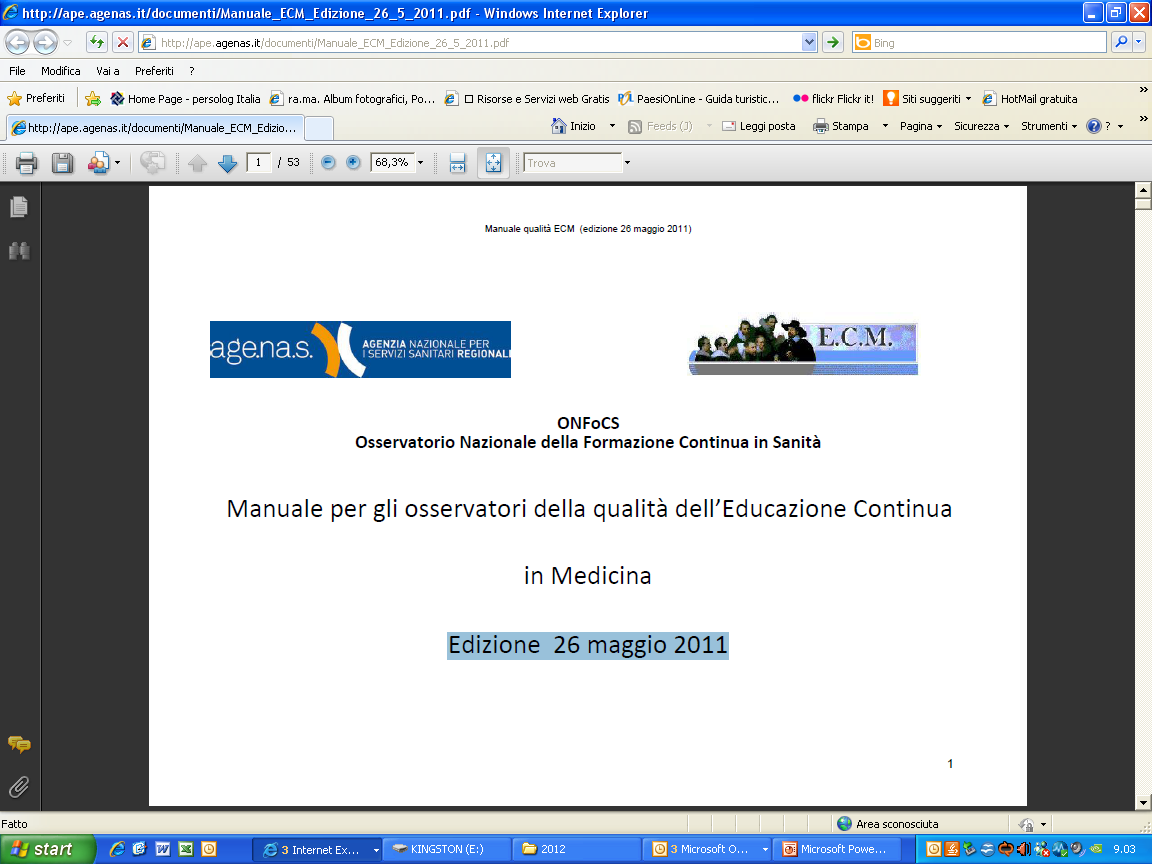 6
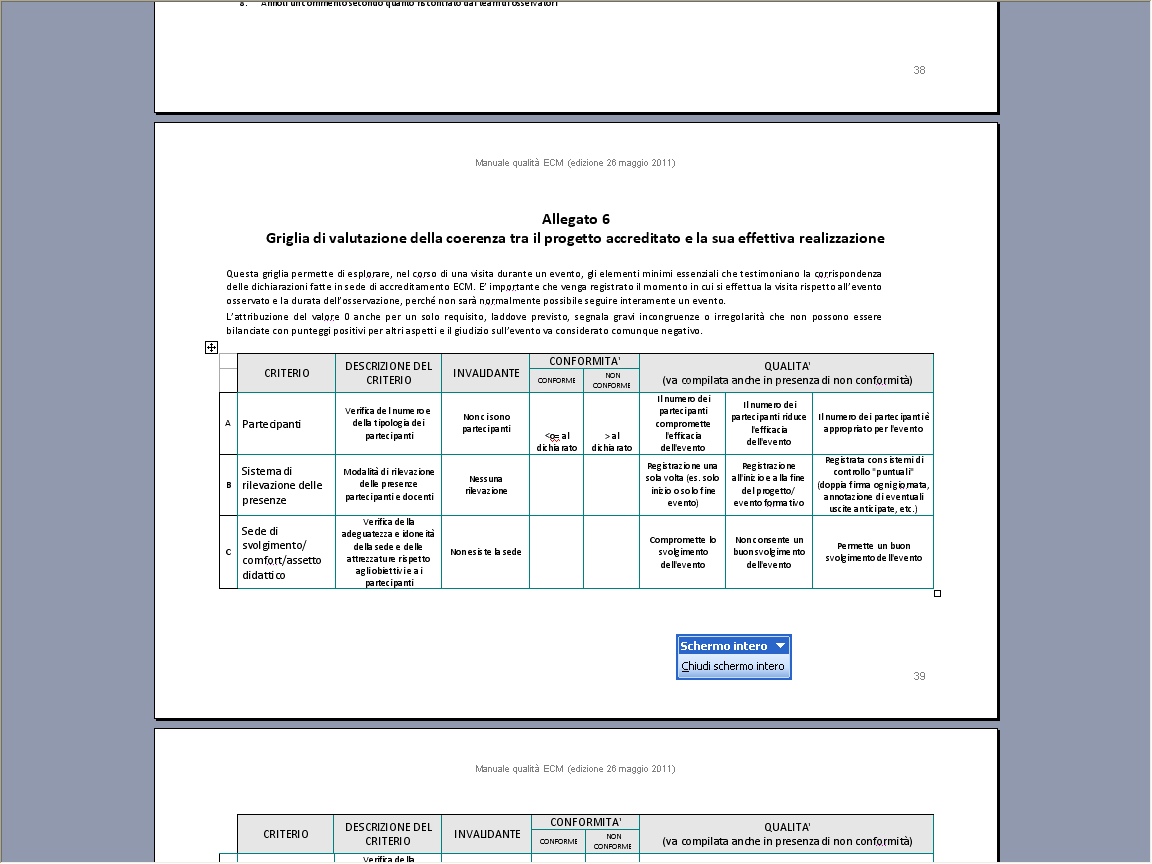 7
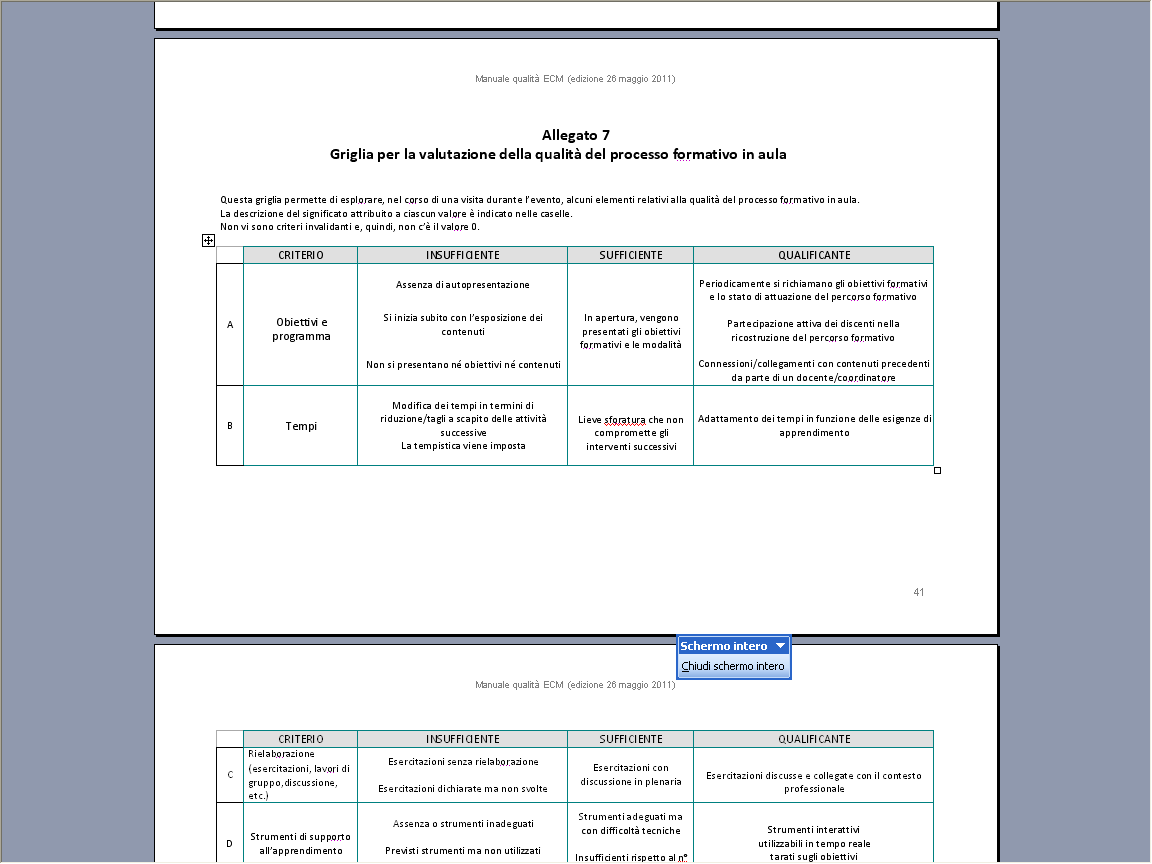 8
LINEE GUIDA PERLO SVILUPPO DELLA QUALITA’ DELLA FORMAZIONE NEI SISTEMI REGIONALI
incontro annuale pubblico per divulgazione risultati del rapporto annuale
Rapporti con l'Osservatorio Nazionale
Gli Osservatori regionali e provinciali stileranno una relazione annuale su:

    monitoraggio dei provider:
 
    monitoraggio dell’offerta formativa regionale sia in termini quantitativi che   	qualitativi


Indice e contenuti della relazione saranno gli stessi individuati
dall'Osservatorio Nazionale per la relazione nazionale.
9
LINEE GUIDA PERLO SVILUPPO DELLA QUALITA’ DELLA FORMAZIONE NEI SISTEMI REGIONALI
OSSERVATORIO NAZIONALE
COMPOSIZIONE DEGLI OSSERVATORI
Ogni Regione e Provincia autonoma - avvalendosi della Commissione Formazione Regionale o comunque nel quadro degli organismi costituiti per il funzionamento del sistema regionale/provinciale ECM - individua le modalità di costituzione dell'Osservatorio regionale/provinciale in collaborazione con gli Ordini, Collegi e Associazioni professionali territoriali, nonché, se ritenuto opportuno, anche con i propri organismi sanitari che potranno indicare esperti della verifica della qualità della formazione.
In analogia all’Osservatorio Nazionale, che è composto da 12 esperti, si raccomanda che il numero minimo di componenti sia di almeno 12 unità compreso il responsabile
10
LINEE GUIDA PERLO SVILUPPO DELLA QUALITA’ DELLA FORMAZIONE NEI SISTEMI REGIONALI
CRITERI DI SELEZIONE DEI PARTECIPANTI 
ALL’OSSERVATORIO
I componenti degli Osservatori regionali/provinciali selezionati devono avere il requisito di comprovata esperienza operativa e culturale nella valutazione della qualità della formazione continua.
I componenti dell’Osservatorio Regionale/Provinciale con funzioni specifiche di valutazione e verifica sul campo della qualità delle attività prodotte dai provider regionali accreditati, devono dare evidenza dell’assenza di conflitto d’interessi relativo a rapporti di    collaborazione strutturata, in ambito formativo, nei 2 anni precedenti (contratti professionali, contratti di dipendenza, contratti di collaborazione occasionale) con i provider oggetto delle visite di verifiche e valutazioni
11
LINEE GUIDA PERLO SVILUPPO DELLA QUALITA’ DELLA FORMAZIONE NEI SISTEMI REGIONALI
COMPETENZE DEI VALUTATORI
- capacità di valutare le diverse fasi del processo formativo
 
     - capacità e strumenti per valutare la qualità degli eventi formativi

     - capacità di redigere rapporti sull’osservazione effettuata
OBIETTIVO:
DENOMINATORI COMUNI DI COMPETENZE
FORMAZIONE
NAZIONALE
degli Osservatori
FORMAZIONE
NAZIONALE
dei formatori
degli Osservatori
EDIZIONE
REGIONALE
di un corso 
nazionale
FORMAZIONE
REGIONALE
su format 
nazionale
12
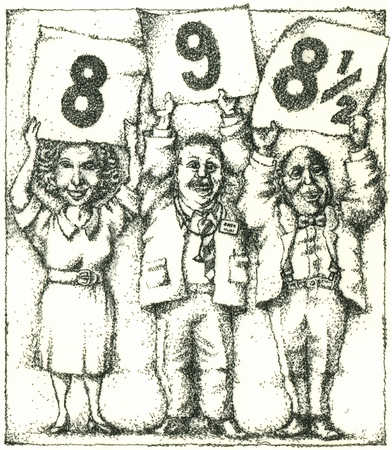 FAVORIRE IL CONFRONTO 
CON LE PRATICHE FORMATIVE MIGLIORI
ITEMS DI VALUTAZIONE

Presentazione e chiarezza del progetto

Coerenza e completezza degli obiettivi con il quesito/problema che origina il progetto

Coerenza delle metodologie didattiche con gli obiettivi formativi

Qualità dei contenuti ed appropriatezza dei tempi/ore

Coerenza e completezza della valutazione

Rapporto costo-efficacia

Esemplarità e trasferibilità dell’evento, ovvero possibilità di applicazione in altre realtà
13
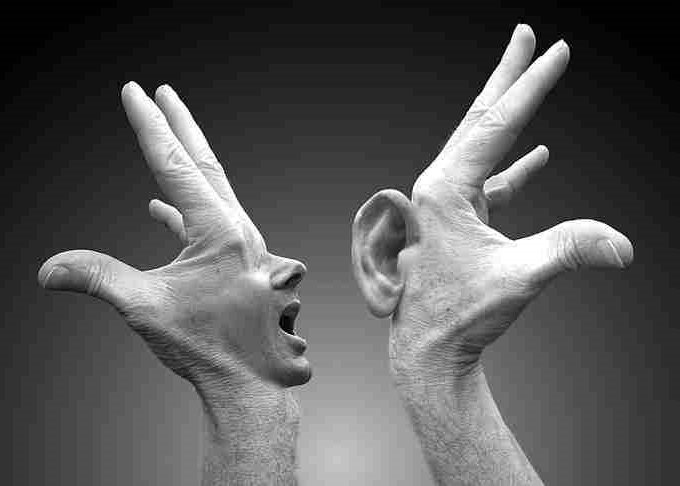 14